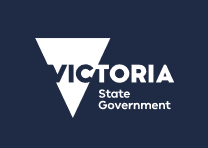 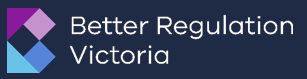 GUIDANCE ON TRIGGERING INSPECTIONS FROM COMPLAINTS AND REFERRALS
A tool to support regulators establish a consistent process for considering inspection triggers.
Overview | Conduct consistent and justified inspections
For most inspections, there will be a piece of information, a decision or an indicator that commences the inspection process. This is referred to as the ‘trigger’. The trigger will inform the focus of inspections and begin the inspection workflow in digital systems. 
This tool discusses a potential approach to examining information inputs to trigger inspections. ‘Better practice’ for commencing inspections involves having a clear view of what triggers an inspection to ensure they are conducted consistently and are an appropriate response. 
Guidance is provided to examine different types of information that may constitute the rationale for an inspection.
A tool for examining inspection triggers. 
Overview of inspection types and their triggers. 
Requirements to commence a responsive inspection. 
Lenses to assess available information that may justify an inspection.
Develop guidance and business rules for when information inputs trigger a responsive inspection. 
Understand the types of information that can trigger an inspection.
Understand triggers for different types of inspections. 
Consider different types of information that may indicate when a responsive action is required.
BENEFITS FOR YOU
USE THIS DOCUMENT TO:
Inspection types | Consider how a responsive inspection may be triggered
This tool defines inspection types as strategic, maintenance, and responsive, which are described below. However, you may use your own terminology or corresponding types. The inspection triggers in this tool are most relevant to responsive inspections.
MAINTENANCE INSPECTION
STRATEGIC INSPECTION
RESPONSIVE INSPECTION
Definition: inspections driven by complaints, referrals, reports, or incidents. These inspections respond to identified or alleged instances of non-compliance.
Responsive inspections might be triggered by an indication of non-compliance or response (e.g., a specific complaint against an entity, or a referral from another regulator) using guidance to inform the decision to inspect.
Definition: a form of proactive or targeted program of inspections targeting a particular outcome or harm.
Strategic Analysis, decision-makers or stakeholders identify a specific issue/priority that should be addressed in a targeted approach (e.g., blitz or campaign).
Definition: proactive inspections for a known cohort of regulated entities. These inspections may have a more general focus and will often be conducted at set intervals/milestones. 
Maintenance inspections might be triggered by milestones as part of an agreed program, process or routine of inspections, (e.g., a schedule that entities under a certain licence will be inspected at regular intervals, or to confirm non-compliance has been resolved following previous remedial action).
Responsive inspections require a clear rationale, outcome sought and alignment to your regulatory powers and tools.
RATIONALE
OUTCOME SOUGHT
POWERS AND TOOLS
There is a clear objective or outcome sought from attendance
There is a clear reason for an inspection that justifies the resources required
The regulator has the appropriate powers and tools to realise the objective
Rationale | Examine available information to determine whether an inspection is required
The rationale of a responsive inspection can be determined by viewing the available information in terms of conduct, entity and cohort, in addition to any operational considerations. Consider whether each lens justifies an inspection in the aggregate; sometimes these may justify an inspection individually. 
These lenses are defined below. Further examples of how each lens may justify an inspection are detailed in the following pages of this tool.
Conduct
A specific view on the indicated non-compliance as in the complaint or referral. This could include the consequence of non-compliance and whether an inspection is the best response.
Entity
An ongoing view on the entity and their compliance history. This will consider whether the entity’s discipline and inspection history indicates a pattern of behaviour that should be inspected.
Cohort
An ongoing view of the cohort the entity sits within. Consider the size, demographics and activity of the entity that might indicate they are at higher risk of non-compliance and/or justify an inspection (e.g., is the entity at risk of financial difficulty?)
In addition, consider whether inspections may also be required for operational reasons:
Operational considerations
May include things like whether an inspection would support other teams (e.g., investigations), will support strategic or proactive inspections, or is required to follow-up on past action.
Rationale for inspections | Consider conduct information to inform when an inspection is required
The table below provides potential examples of information viewed through the conduct lens that may indicate when an inspection is required.
Rationale for inspections | Consider entity history to assess a valid referral for an inspection
The table below provides potential examples of information viewed through the entity lens that may indicate when an inspection is required.
Rationale for inspections | Consider cohort intelligence to justify an inspection
The table below provides potential examples of information viewed through the cohort lens that may indicate when an inspection is required.
Rationale for inspections | Assess operational considerations to justify an inspection
The table below provides potential operational considerations that may indicate when an inspection is required. These may be related to your complimentary processes, programs and activities.